3D.4 Quantum Physics
Atoms have orbitals of varying energy levels, for electrons to rise from an energy level to a higher one, work (energy) must be supplied

The orbital levels are in discrete levels (n)
The lowest orbital is called the ground state (n=1)
The photon energy must be exactly equal to a discrete level for the electron to move to a higher level
Else, the photon will not be absorbed
The downward transition of an electron involves emission of a photon
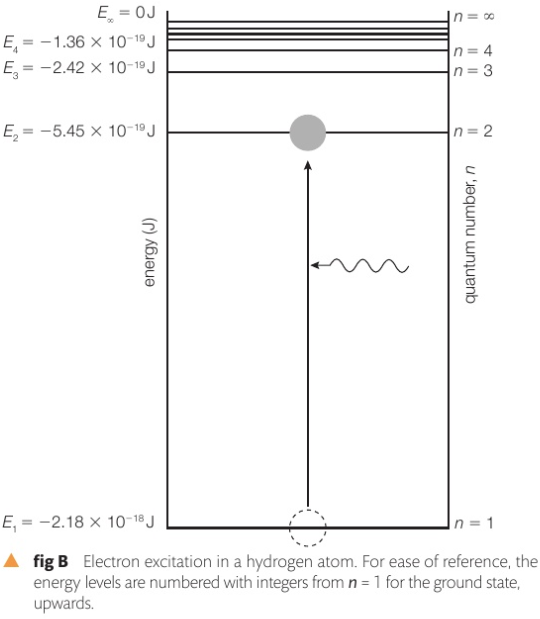 e
[Speaker Notes: Lowest one is called ground state, 
Excitation is when the electron takes up some energy, then goes to a higher level, 
P 141
For ground state to 

So just like standing waves, you can have discrete number of nodes and antinodes…]
3D.4 Quantum Physics
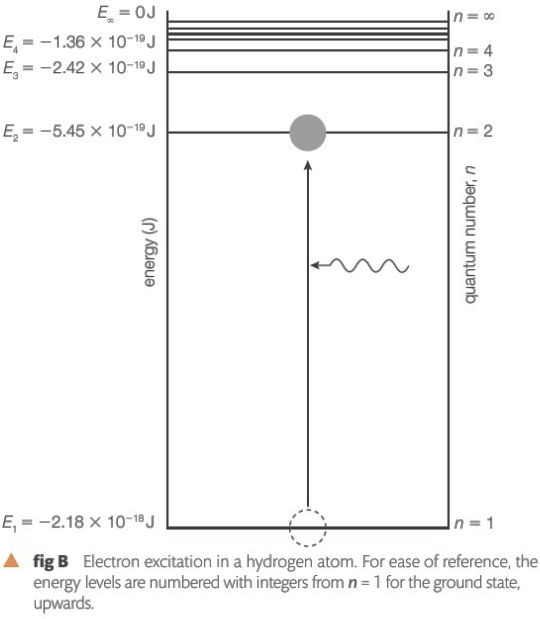 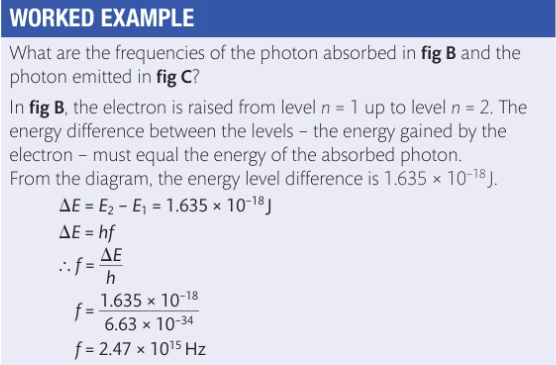 e
[Speaker Notes: Lowest one is called ground state, 
Excitation is when the electron takes up some energy, then goes to a higher level, 
P 141
* For ground state to 2.18E-18 – 5.45E-19 , then use E = hf]
3D.4 Quantum Physics
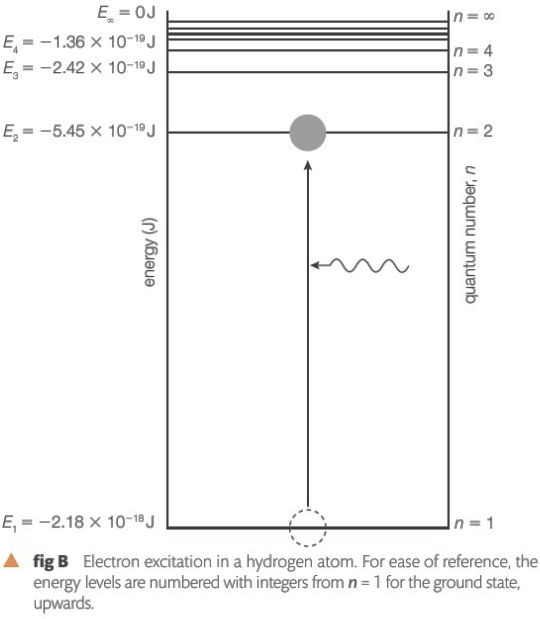 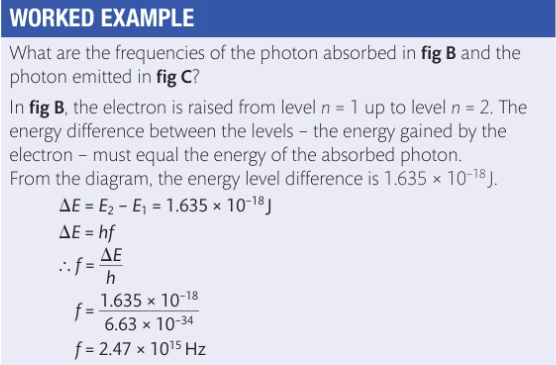 e
[Speaker Notes: Lowest one is called ground state, 
Excitation is when the electron takes up some energy, then goes to a higher level, 
P 141
* For ground state to 2.18E-18 – 5.45E-19 , then use E = hf]
3D.4 Quantum Physics
Appreciation: Hydrogen energy levels
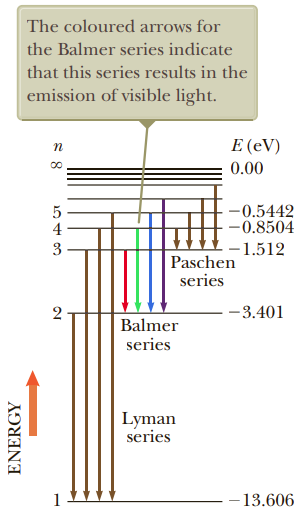 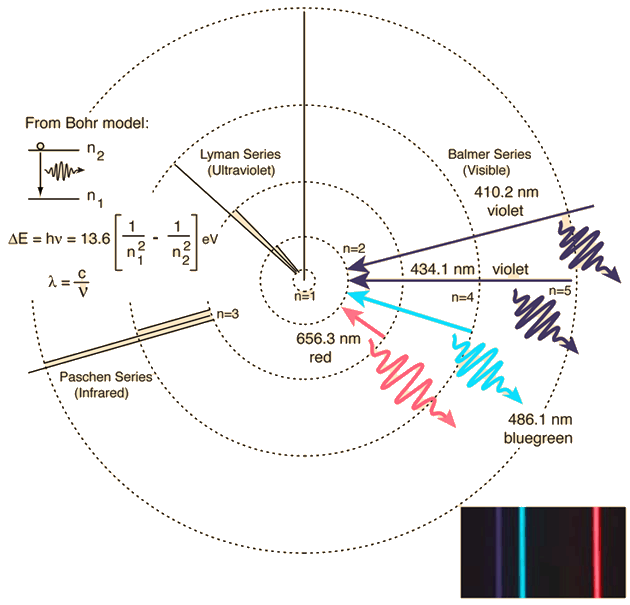 [Speaker Notes: Lowest one is called ground state, 
Excitation is when the electron takes up some energy, then goes to a higher level, 
P 141
* For ground state to]
3D.4 Quantum Physics
Example:  an electron in a hydrogen atom makes a transition from the n=2 energy level to the ground level (n=1). Find the wavelength and frequency of the emitted photon.
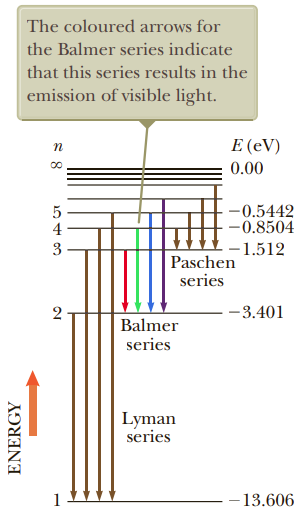 [Speaker Notes: Lowest one is called ground state, 
Excitation is when the electron takes up some energy, then goes to a higher level, 
P 141
* For ground state to]
3D.4 Quantum Physics
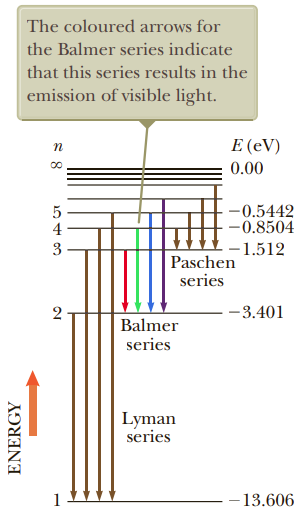 [Speaker Notes: Lowest one is called ground state, 
Excitation is when the electron takes up some energy, then goes to a higher level, 
P 141
* For ground state to]
3D.4 Quantum Physics
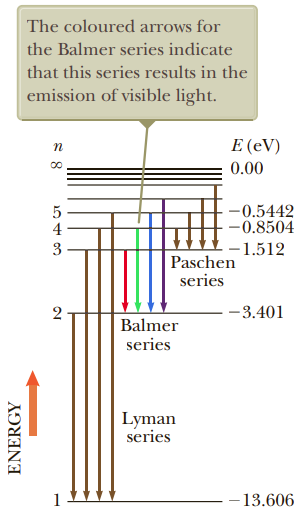 [Speaker Notes: Lowest one is called ground state, 
Excitation is when the electron takes up some energy, then goes to a higher level, 
P 141
* For ground state to]
3D.4 Quantum Physics
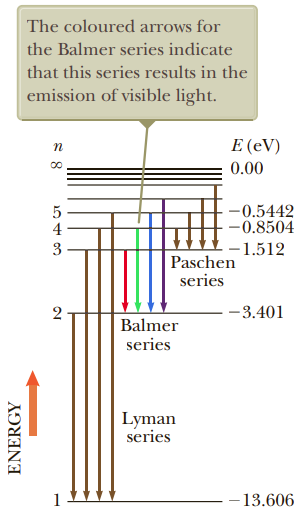 13.606 eV is the energy required to ionize the Hydrogen atom(the electron has left the H+), how many Joules is that ?
[Speaker Notes: Lowest one is called ground state, 
Excitation is when the electron takes up some energy, then goes to a higher level, 
P 141
* For ground state to]
3D.4 Quantum Physics
Line spectra: 	Light is made of multiple wavelengths, we can obtain spectral line by exciting a gas
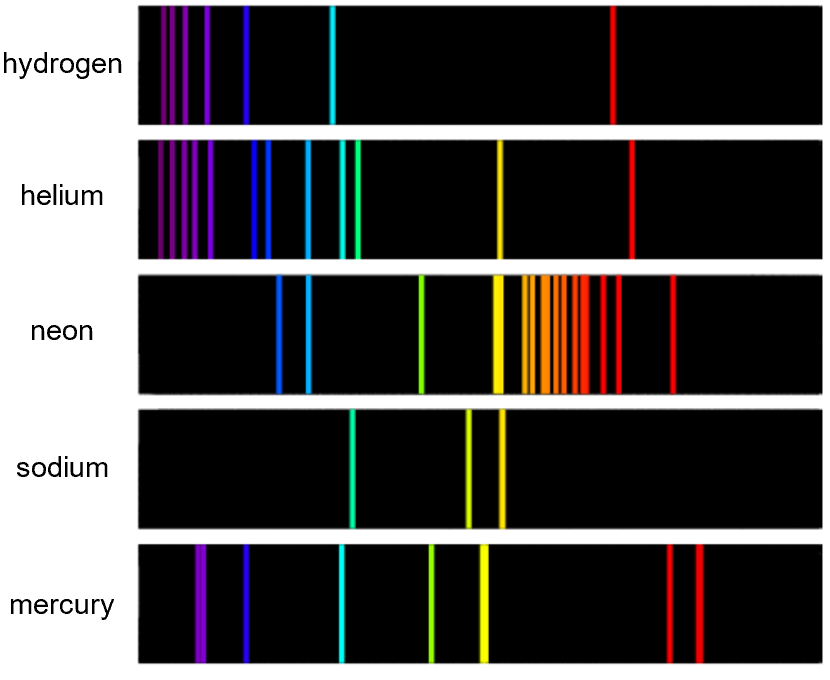 [Speaker Notes: Lowest one is called ground state, 
Excitation is when the electron takes up some energy, then goes to a higher level, 
P 141
* For ground state to]
3D.4 Quantum Physics
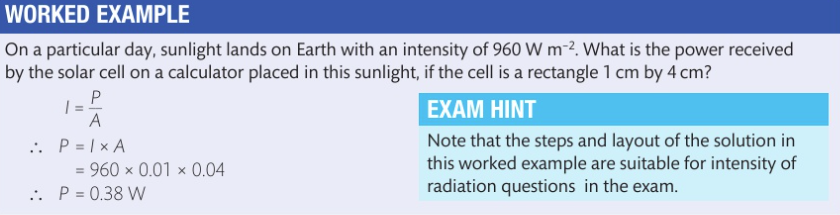 [Speaker Notes: Lowest one is called ground state, 
Excitation is when the electron takes up some energy, then goes to a higher level, 
P 141
* For ground state to]